Как одеться на физкультуру
Задачи:
развитие мыслительной операции: анализ-исключение
закрепление умения правильно одеться на занятие по физической культуре
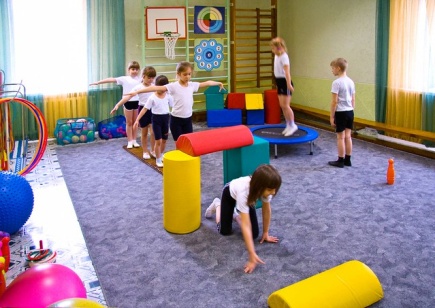 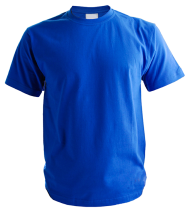 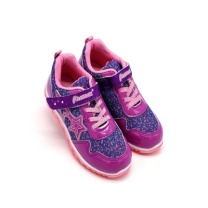 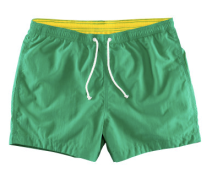 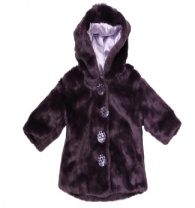 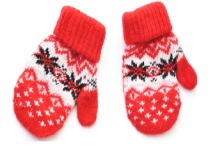 Занятие в зале
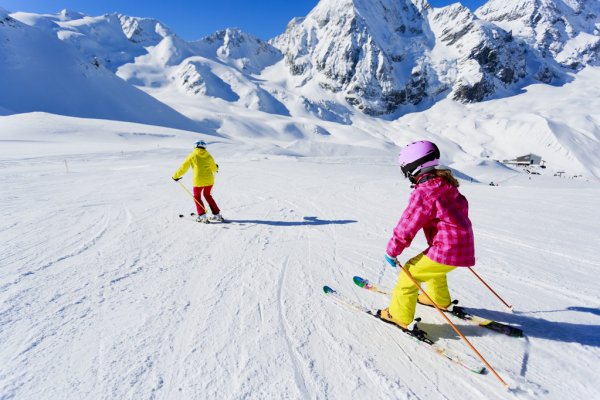 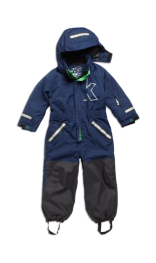 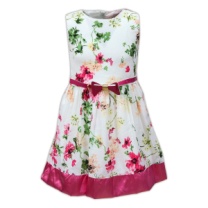 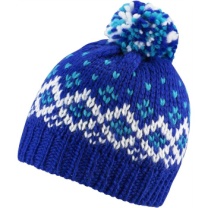 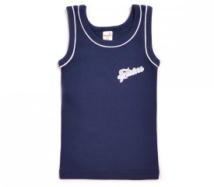 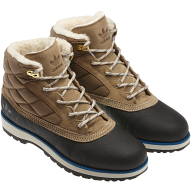 Занятие на воздухе
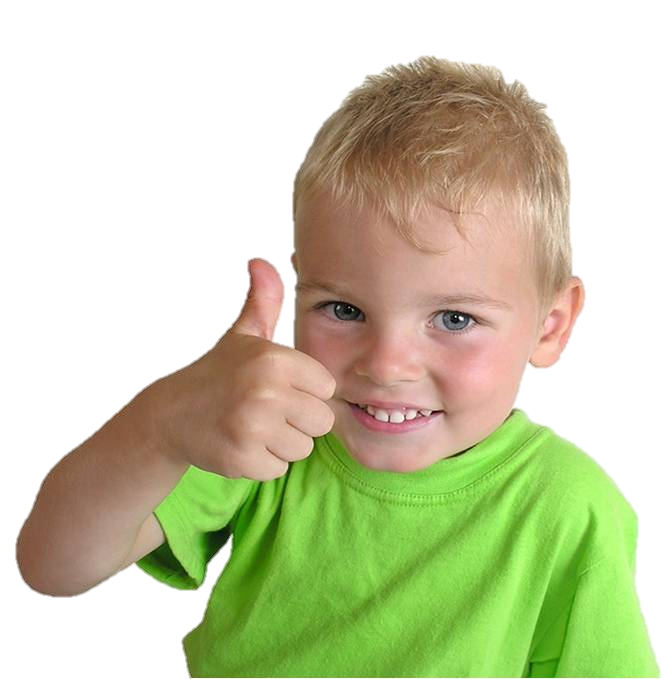 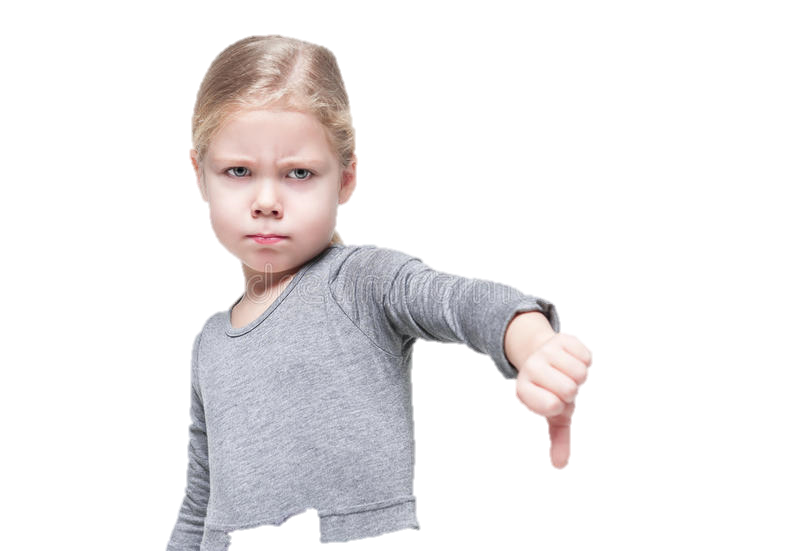 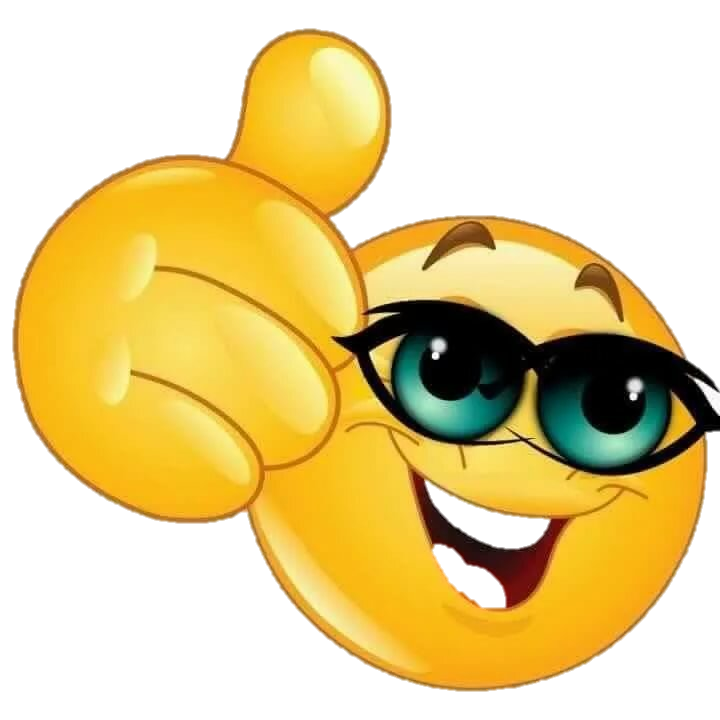 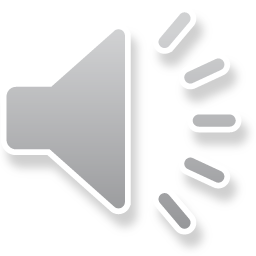